Nasz Patron Ks. Jan Zieja
Res sacra homo 


Prezentację przygotowały : 
Wiktoria Ściuba, Weronika Stężały
MŁODOŚĆ I FORMACJA TEOLOGICZNA
Jan Zieja urodził się 1 marca 1897 roku we wsi Ossa, w zaborze rosyjskim, w powiecie opoczyńskim, jako czwarte dziecko Michała i Konstancji z Kmieciaków. Ochrzczony został 7 marca 1897 roku, przez proboszcza Jana Wencla w odrzywolskim kościele parafialnym. Rodzice Janka byli głęboko religijni i pobożni, zwłaszcza  matka, która była tercjarką Trzeciego Zakonu św. Franciszka z Asyżu i zelatorką Żywego Różańca. Ojciec był analfabetą, matka umiała tylko czytać, i to słabo, a czytywała jedynie książeczki do nabożeństwa. Właśnie ona tak bardzo ceniła wykształcenie, że postarała się o to, aby obydwaj starsi synowie nauczyli się czytać i pisać u pana Siedleckiego, właściciela miejscowego wiatraka, gdyż we wsi nie było szkoły.
Letnie miesiące 1914 roku spędził Jan Zieja na Kowieńszczyźnie w domu państwa Szwoynickich. Gdy w sierpniu wybuchła wojna nie mógł wrócić do Warszawy, by podjąć naukę w klasie ósmej. Do szkoły przyjechał dopiero w kwietniu 1915 roku na ostatnie trzy miesiące nauki, by razem z kolegami przygotować się do matury. Dopuszczeniu do matury sprzeciwiło się Rosyjskie Rządowe Kuratorium Szkolne. W tej sytuacji należało się zdecydować albo na powtórzenie klasy ósmej, albo na wstąpienie do Seminarium Duchownego.
W czasie pobytu w Seminarium Duchownym w latach 1915-18 największy wpływ na Jana Zieję wywarły wykłady i rozmowy z profesorem teologii moralnej i prawa kanonicznego ks. Julianem Młynarczykiem i z ks. Andrzejem Wyrzykowskim, profesorem historii Kościoła, pod którego kierunkiem pracował w bibliotece seminaryjnej. W jego pamięci pozostał również ojciec duchowy seminarium ks. Gąsiorowski, za którego poradą 26 marca 1918 roku przyjął święcenia
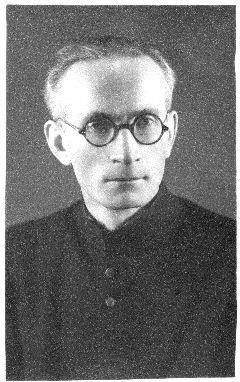 Po zakończeniu studiów uniwersyteckich w 1923 roku ksiądz Zieja został prefektem szkół powszechnych w Radomiu. Razem ze swoim przyjacielem ks. Bolesławem Strzeleckim (obecnie kandydatem na ołtarze), zamieszkał przy kościele pobernardyńskim, w którym obydwaj kolejno głosili słowo Boże. Już wtedy ks. Zieja widział ogrom prac duszpasterskich, których nikt się nie podejmował. Niestety jego inicjatywy i gorliwość duszpasterska nie zawsze spotykały się z uznaniem ze strony hierarchii kościelnej. Stąd brały się pewne trudności w życiu duchownym :  “Z wiary religijnej zostaje mi tylko: »Bóg  jest miłością« , a z  religii – miłość do Boga i ludzi”. Przed Wielkanocą 1925 roku poproszono ks. Zieję o przeprowadzenie w Kościele Mariackim rekolekcji dla robotników, które wypadły bardzo dobrze; sam ks. Zieja spowiadał do 4.00 rano. Po rekolekcjach od sufragana diecezji  sandomierskiej nadszedł list z zapytaniem: “Dlaczego to w Radomiu tylko was dwóch chwalą?” – to znaczy ks. Zieję i ks. Strzeleckiego. Tę niezrozumiałą naganę ks. Zieja przyjął z goryczą. Skoro nie podoba się biskupowi jego praca, postanowił udać się do Indii, by tam razem z Gandhim, którym się fascynował, pracować w duchu miłości społecznej. Od tego zamiaru powstrzymała go jednak siostra Katarzyna Sokołowska z Lasek oraz łzy matki .
Nasz Patron był obrońcą życia i poszanowania każdego człowieka. Zawsze występował w imieniu najsłabszych i krzywdzonych. Utożsamiał się z nimi. Był przeciwny nienawiści, którą rodzi zło. Starał się nauczać, że przebaczenie to droga do osiągnięcia szczęścia.
Ksiądz Jan Zieja starał się wskazywać każdemu człowiekowi, że jest oryginalny, że jest stworzeniam boskim. Z jego ust padły słowa o miłości Boga do człowieka i o jego wyjątkowości.  Ksiądz Jan był przyjacielem ludzi odtrąconych. W jego mieszkaniu często pojawiali się ludzie powichrowani przez życie, wykolejeni, a całonocne rozmowy z kapłanem kończyły się często spowiedzią nad ranem.
Nasz patron, był obrońcą zasad moralnych, był bohaterem, który działał  sposób zamierzony i dobrowolny na rzecz innych, będących w potrzebie
Co nam by powiedział nasz kochany  patron
Szanujcie siebie i innych,
Pomagajcie, nie zwracając uwagi na korzyści,
Szanujcie życie,
Szukajcie odpowiedzi w Bogu.
Prezentacja zrealizowana w ramach projektu „Osse moje Osse…” zajęła pierwsze miejsce w konkursie na pracę multimedialną o Księdzu Janie Ziei
Wyrażamy podziękowania Panu Janowi Andrzejowi Tomczykowi za udostępnienie materiałów biograficznych oraz prac teoretycznych o naszym patronie.